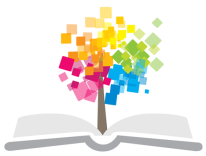 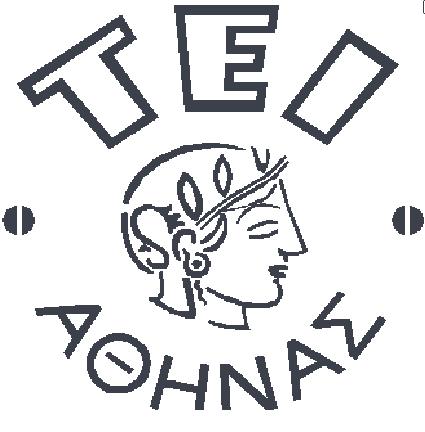 Ανοικτά Ακαδημαϊκά Μαθήματα στο ΤΕΙ Αθήνας
Διασφάλιση ποιότητας
Ενότητα 3: HACCP και άλλα συστήματα διαχείρισης της ποιότητας
Ιωάννης Τσάκνης, Καθηγητής
Τμήμα Τεχνολογίας Τροφίμων
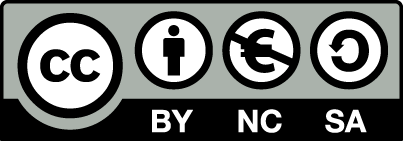 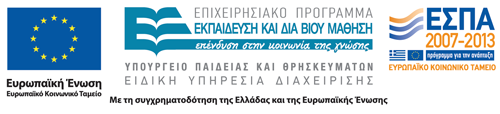 Ανάλυση Κινδύνων- Κρίσιμα Σημεία ΕλέγχουHazard Analysis Critical Control Points (HACCP) 1/2
Το σύστημα HACCP αποτελεί μια συστηματική προσέγγιση στην αναγνώριση, εκτίμηση και έλεγχο των κινδύνων (μικροβιολογικοί, φυσικοί και χημικοί), που συνδέονται με την αλυσίδα παραγωγής τροφίμων.
1
Ανάλυση Κινδύνων- Κρίσιμα Σημεία ΕλέγχουHazard Analysis Critical Control Points (HACCP) 2/2
Εφαρμόζεται ακολουθώντας τα παρακάτω απλά βήματα:
Ελέγχοντας την παραγωγή/ προϊόν από την αρχή μέχρι το τέλος,
Αναγνωρίζοντας τους πιθανούς κινδύνους,
Εγκαθιστώντας ελέγχους και μέτρα παρακολούθησης,
Διατηρώντας αρχεία και γραπτή τεκμηρίωση όλων των διαδικασιών,
Διασφαλίζοντας ότι το σύστημα να λειτουργεί αποδοτικά και αποτελεσματικά.
2
O κύκλος που κάνει το προϊόν πριν φτάσει στον καταναλωτή
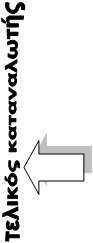 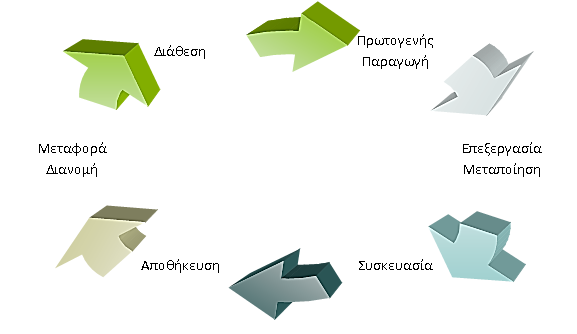 3
Εφαρμογή  του συστήματος HACCP
Το HACCP είναι η πιο αποτελεσματική μέθοδος, για την μεγιστοποίηση της ασφάλειας των τροφίμων.
Η σωστή εφαρμογή του συμβάλλει στη μείωση του κόστους της επιχείρησης και στοχεύει στη μείωση της πιθανότητας παραγωγής και διάθεσης μη ασφαλών προϊόντων.
4
Πλεονεκτήματα από την εφαρμογή του συστήματος HACCP 1/2
Είναι συστηματικό και επιστημονικό,
Η δράση του είναι προληπτική, 
Εστιάζει τις τεχνικές δυνατότητες της εταιρείας σε κρίσιμες δραστηριότητες,
Η πρόληψη που παρέχει συμβάλλει στη μείωση των απωλειών, 
Παρέχει αδιάψευστα στοιχεία συμμόρφωσης με την ισχύουσα νομοθεσία,
Συμπληρώνει άλλα συστήματα διαχείρισης ποιότητας.
5
Πλεονεκτήματα από την εφαρμογή του συστήματος HACCP 2/2
Είναι διεθνώς αναγνωρισμένο (FAO/ WHO, CODEX),
Διασφαλίζεται η οφειλόμενη επιμέλεια (Due diligence support),
Ο έλεγχος των κινδύνων είναι αποτελεσματικός, 
Εφαρμόζεται σε όλη την αλυσίδα των τροφίμων,
Παρέχει αυξημένη και τεκμηριωμένη ασφάλεια προϊόντος,
Συμβάλλει στην καλλίτερη αξιοποίηση των πόρων της επιχείρησης,  
Βελτιώνει την εικόνα της επιχείρησης (Dillon and Griffith, 2001).
6
Ορολογία του HACCP 1/3
HACCP: Ανάλυση Κινδύνων και Κρίσιμα Σημεία Ελέγχου.
Αλυσίδα Τροφίμων.
Ανάλυση κινδύνων.
Αρχειοθέτηση (documentation).
Ασφάλεια Τροφίμου (Food Safety).
Διάγραμμα Ροής.
Διορθωτική ενέργεια (corrective action).
Έλεγχος.
Εν δυνάμει κίνδυνοι.
7
Ορολογία του HACCP 2/3
Επαλήθευση (verification).
Επιθεώρηση.
Επιθυμητά και Κρίσιμα Όρια (target and critical limits).  
Επικινδυνότητα (Risk).
Επικύρωση HACCP (HACCP validation).
Κίνδυνος (hazard).
Κρίσιμο σημείο ελέγχου (critical control point - CCP).
Ορθή βιομηχανική πρακτική (good manufacture practice - GMP).
8
Ορολογία του HACCP 3/3
Ορθή υγιεινή πρακτική (good hygiene practice - GHP).
Παρακολούθηση (monitoring).
Προαπαιτούμενα Προγράμματα (Prerequisite Programs).
Προληπτικά μέτρα (preventative measures).
Σημείο ελέγχου (control point - CP).
Σοβαρότητα (severity) του κινδύνου.
Σύστημα HACCP (HACCP system).
Σχέδιο HACCP (HACCP plan).
9
Αρχές του HACCP 1/2
Αρχή 1η: Ανάλυση Κινδύνων.
Αρχή 2η: Αναγνώριση των Κρισίμων Σημείων Ελέγχου (ΚΣΕ).
Αρχή 3η: Εγκατάσταση κρισίμων ορίων για τα προληπτικά μέτρα που εφαρμόζονται σε κάθε αναγνωρισμένο ΚΣΕ.
Αρχή 4η: Εγκατάσταση διαδικασιών παρακολούθησης για κάθε ΚΣΕ.
10
Αρχές του HACCP 2/2
Αρχή 5η: Εγκατάσταση διαδικασιών διορθωτικών ενεργειών για κάθε ΚΣΕ, όταν η παρακολούθηση διαπιστώσει απόκλιση από το καθορισμένο Κρίσιμο Όριο.
Αρχή 6η: Εγκατάσταση διαδικασιών τεκμηρίωσης του Συστήματος HACCP.
Αρχή 7η: Εγκατάσταση διαδικασιών επαλήθευσης για την ορθή λειτουργία του Συστήματος.
11
Αρχές επιθεώρησης του συστήματος HACCP 1/3
Ευθύνη της διοίκησης
Πολιτική ασφάλειας των τροφίμων,
Οργανωτικές δομές,
Εκπαίδευση.
Περιγραφή προϊόντος.
Περιγραφή διεργασιών.
Εκτέλεση της ανάλυσης των κινδύνων.
Προσδιορισμός κρίσιμων σημείων έλεγχου.
Καθορισμός κρίσιμων ορίων για κάθε κρίσιμο σημείο έλεγχου.
12
Αρχές επιθεώρησης του συστήματος HACCP 2/3
Εγκατάσταση συστήματος παρακολούθησης ΚΣΕ.
Διορθωτικές ενέργειες.
Επαλήθευση.
Ταυτοποίηση και ιχνηλασιμότητα.
Αντιδείγματα.
Τεκμηρίωση.
Προϋποθέσεις εφαρμογής συστημάτων HACCP, GMP και GHP
Κτιριακές εγκαταστάσεις,
Εξοπλισμός,
Υγιεινή.
13
Αρχές επιθεώρησης του συστήματος HACCP 3/3
Απαιτήσεις σχετικά με το προσωπικό και το χειρισμό των τροφίμων -GMP και GHP
Εισερχόμενα τρόφιμα
Θερμοκρασίες
Έλεγχος παρασίτων
Διαχείριση αποβλήτων
Αποθήκευση και μεταφορά
Νερό/πάγος/ ατμός
Υγιεινή
14
Διεθνές πρότυπο για το ΣΔΑΤISO 22000
Το πρότυπο ΕΛΟΤ ΕΝ ISO 22000 είναι ένα διεθνώς εφαρμοζόμενο πρότυπο, το οποίο καθορίζει τις απαιτήσεις για την ανάπτυξη και εφαρμογή ενός αποτελεσματικού Συστήματος Διαχείρισης Ασφάλειας των Τροφίμων. Το ΕΛΟΤ ΕΝ ISO 22000 μπορεί να εφαρμοστεί από οποιονδήποτε οργανισμό εμπλέκεται άμεσα ή έμμεσα στην αλυσίδα τροφίμων, είτε πρόκειται για οργανισμό που παράγει, επεξεργάζεται ή διαθέτει τρόφιμα ή ζωοτροφές, είτε πρόκειται για οργανισμό που παράγει υλικά ή εξοπλισμό που έρχεται σε επαφή με τρόφιμα ή παρέχει υπηρεσίες σε επιχειρήσεις τροφίμων.
ΕΛΟΤ ΕN ISO 22000-2005: Συστήματα διαχείρισης της ασφάλειας τροφίμων (ΣΔΑΤ) - Απαιτήσεις για τις επιχειρήσεις στην αλυσίδα τροφίμων.
15
Σύνδεση του ΣΔΑΤ με άλλα Πρότυπα  Ποιότητας
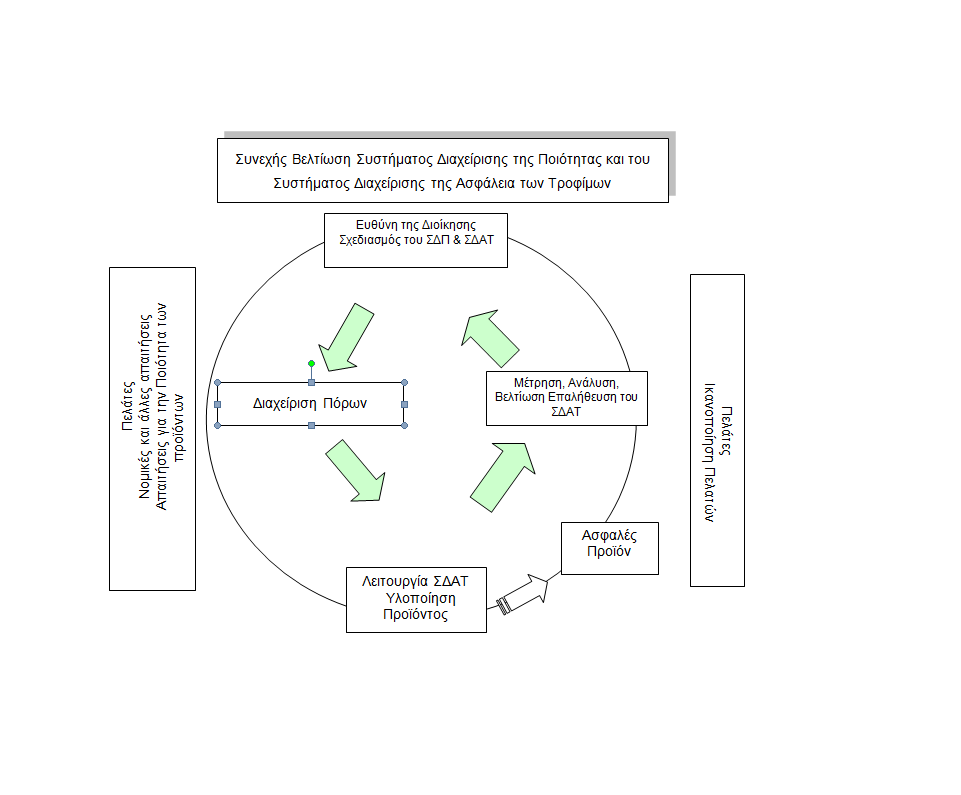 16
Τέλος Ενότητας
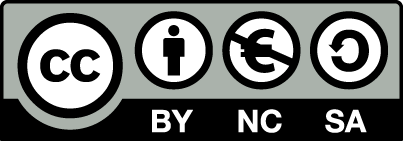 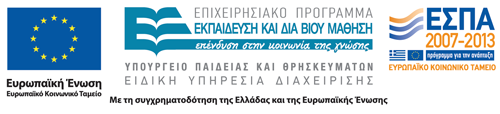 Σημειώματα
Σημείωμα Αναφοράς
Copyright Τεχνολογικό Εκπαιδευτικό Ίδρυμα Αθήνας, Ιωάννης Τσάκνης 2014. Ιωάννης Τσάκνης. «Διασφάλιση ποιότητας. Ενότητα 3: HACCP και άλλα συστήματα διαχείρισης της ποιότητας». Έκδοση: 1.0. Αθήνα 2014. Διαθέσιμο από τη δικτυακή διεύθυνση: ocp.teiath.gr.
Σημείωμα Αδειοδότησης
Το παρόν υλικό διατίθεται με τους όρους της άδειας χρήσης Creative Commons Αναφορά, Μη Εμπορική Χρήση Παρόμοια Διανομή 4.0 [1] ή μεταγενέστερη, Διεθνής Έκδοση.   Εξαιρούνται τα αυτοτελή έργα τρίτων π.χ. φωτογραφίες, διαγράμματα κ.λ.π., τα οποία εμπεριέχονται σε αυτό. Οι όροι χρήσης των έργων τρίτων επεξηγούνται στη διαφάνεια  «Επεξήγηση όρων χρήσης έργων τρίτων». 
Τα έργα για τα οποία έχει ζητηθεί και δοθεί άδεια  αναφέρονται στο «Σημείωμα  Χρήσης Έργων Τρίτων».
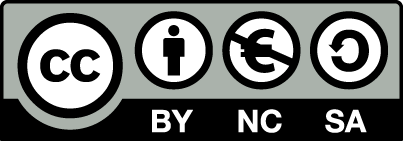 [1] http://creativecommons.org/licenses/by-nc-sa/4.0/ 
Ως Μη Εμπορική ορίζεται η χρήση:
που δεν περιλαμβάνει άμεσο ή έμμεσο οικονομικό όφελος από την χρήση του έργου, για το διανομέα του έργου και αδειοδόχο
που δεν περιλαμβάνει οικονομική συναλλαγή ως προϋπόθεση για τη χρήση ή πρόσβαση στο έργο
που δεν προσπορίζει στο διανομέα του έργου και αδειοδόχο έμμεσο οικονομικό όφελος (π.χ. διαφημίσεις) από την προβολή του έργου σε διαδικτυακό τόπο
Ο δικαιούχος μπορεί να παρέχει στον αδειοδόχο ξεχωριστή άδεια να χρησιμοποιεί το έργο για εμπορική χρήση, εφόσον αυτό του ζητηθεί.
Επεξήγηση όρων χρήσης έργων τρίτων
Δεν επιτρέπεται η επαναχρησιμοποίηση του έργου, παρά μόνο εάν ζητηθεί εκ νέου άδεια από το δημιουργό.
©
διαθέσιμο με άδεια CC-BY
Επιτρέπεται η επαναχρησιμοποίηση του έργου και η δημιουργία παραγώγων αυτού με απλή αναφορά του δημιουργού.
διαθέσιμο με άδεια CC-BY-SA
Επιτρέπεται η επαναχρησιμοποίηση του έργου με αναφορά του δημιουργού, και διάθεση του έργου ή του παράγωγου αυτού με την ίδια άδεια.
διαθέσιμο με άδεια CC-BY-ND
Επιτρέπεται η επαναχρησιμοποίηση του έργου με αναφορά του δημιουργού. 
Δεν επιτρέπεται η δημιουργία παραγώγων του έργου.
διαθέσιμο με άδεια CC-BY-NC
Επιτρέπεται η επαναχρησιμοποίηση του έργου με αναφορά του δημιουργού. 
Δεν επιτρέπεται η εμπορική χρήση του έργου.
Επιτρέπεται η επαναχρησιμοποίηση του έργου με αναφορά του δημιουργού.
και διάθεση του έργου ή του παράγωγου αυτού με την ίδια άδεια
Δεν επιτρέπεται η εμπορική χρήση του έργου.
διαθέσιμο με άδεια CC-BY-NC-SA
διαθέσιμο με άδεια CC-BY-NC-ND
Επιτρέπεται η επαναχρησιμοποίηση του έργου με αναφορά του δημιουργού.
Δεν επιτρέπεται η εμπορική χρήση του έργου και η δημιουργία παραγώγων του.
διαθέσιμο με άδεια 
CC0 Public Domain
Επιτρέπεται η επαναχρησιμοποίηση του έργου, η δημιουργία παραγώγων αυτού και η εμπορική του χρήση, χωρίς αναφορά του δημιουργού.
Επιτρέπεται η επαναχρησιμοποίηση του έργου, η δημιουργία παραγώγων αυτού και η εμπορική του χρήση, χωρίς αναφορά του δημιουργού.
διαθέσιμο ως κοινό κτήμα
χωρίς σήμανση
Συνήθως δεν επιτρέπεται η επαναχρησιμοποίηση του έργου.
Διατήρηση Σημειωμάτων
Οποιαδήποτε αναπαραγωγή ή διασκευή του υλικού θα πρέπει να συμπεριλαμβάνει:
το Σημείωμα Αναφοράς
το Σημείωμα Αδειοδότησης
τη δήλωση Διατήρησης Σημειωμάτων
το Σημείωμα Χρήσης Έργων Τρίτων (εφόσον υπάρχει)
μαζί με τους συνοδευόμενους υπερσυνδέσμους.
Σημείωμα Χρήσης Έργων Τρίτων
Το Έργο αυτό κάνει χρήση των ακόλουθων έργων:
Τσάκνης Γιάννης, «Διασφάλιση ποιότητας τροφίμων», Εκδόσεις Παπασωτηρίου, 2008.
Χρηματοδότηση
Το παρόν εκπαιδευτικό υλικό έχει αναπτυχθεί στo πλαίσιo του εκπαιδευτικού έργου του διδάσκοντα.
Το έργο «Ανοικτά Ακαδημαϊκά Μαθήματα στο ΤΕΙ Αθηνών» έχει χρηματοδοτήσει μόνο την αναδιαμόρφωση του εκπαιδευτικού υλικού. 
Το έργο υλοποιείται στο πλαίσιο του Επιχειρησιακού Προγράμματος «Εκπαίδευση και Δια Βίου Μάθηση» και συγχρηματοδοτείται από την Ευρωπαϊκή Ένωση (Ευρωπαϊκό Κοινωνικό Ταμείο) και από εθνικούς πόρους.
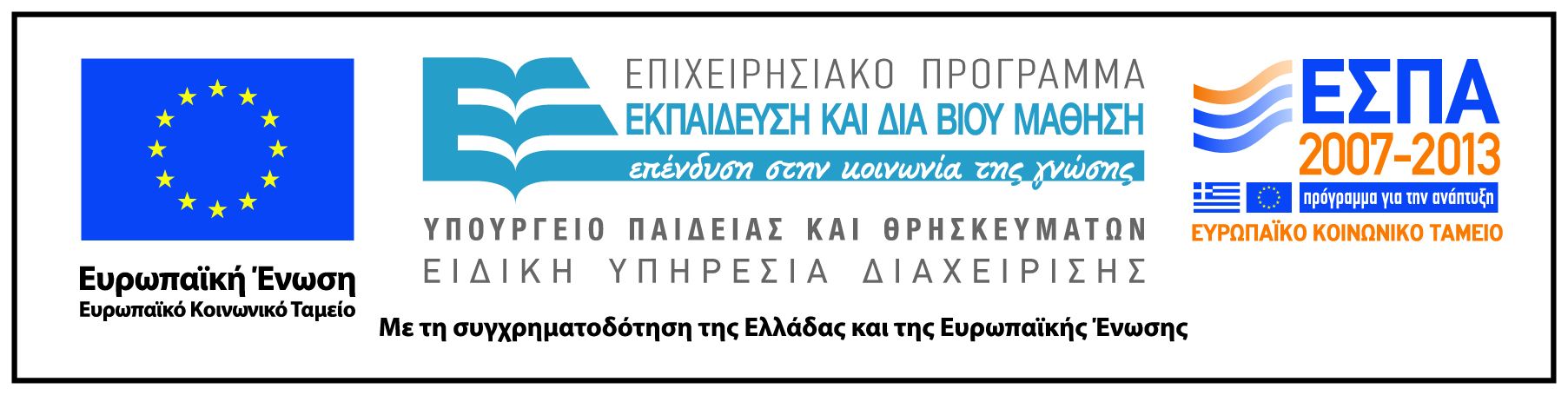